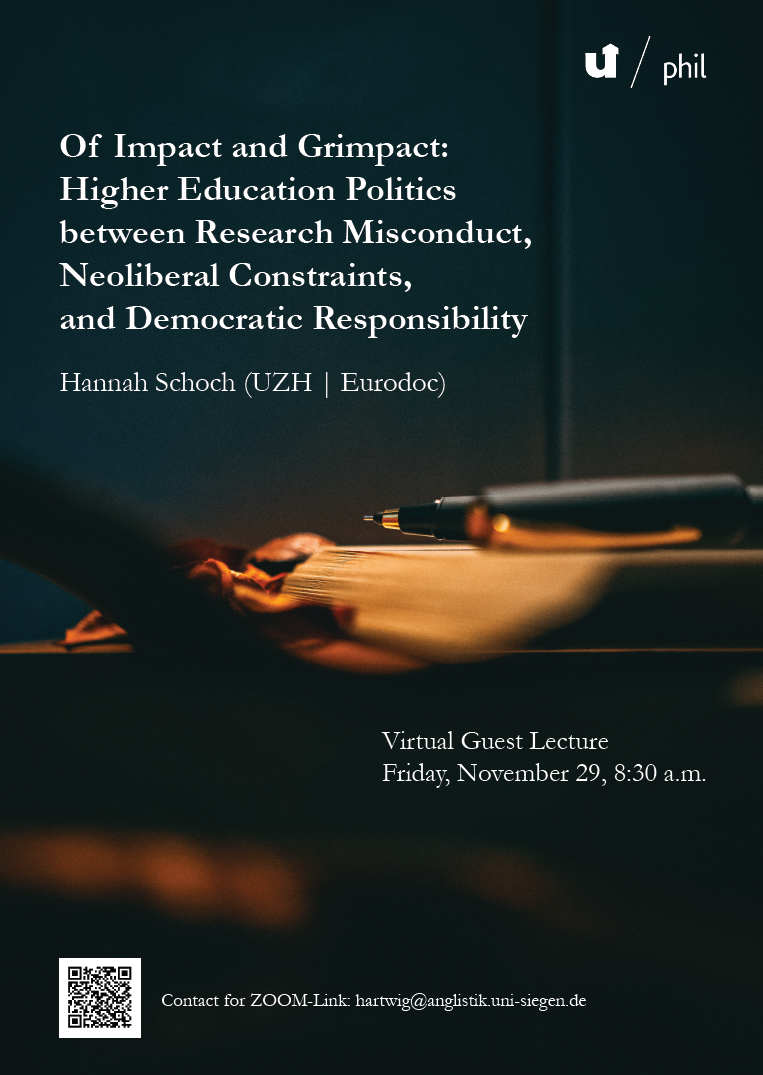 Please register by Nov 28 to access the virtual lecture:

marcel.hartwig@uni-siegen.de
Guest Lecture
1
November 29, 2024